স্বাগতম
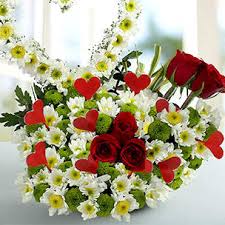 পরিচিতি
মোঃ আকতারুজ্জামান 
    বি.এস-সি.বি.এড.এম.এ
    প্রধান  শিক্ষক 
 হাসিনা গাজী বালিকা উচ্চ বিদ্যালয়
   বকশীগঞ্জ , জামালপুর ।
শ্রেণী – অষ্টম 
বিষয় – weÁvb
অধ্যায় – ৮ম
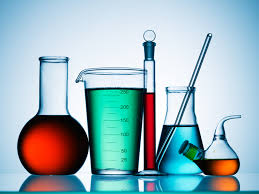 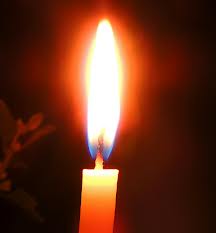 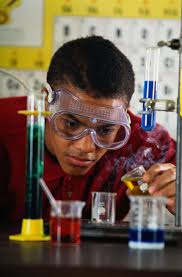 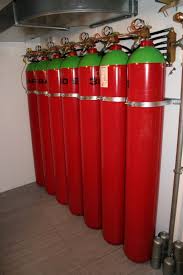 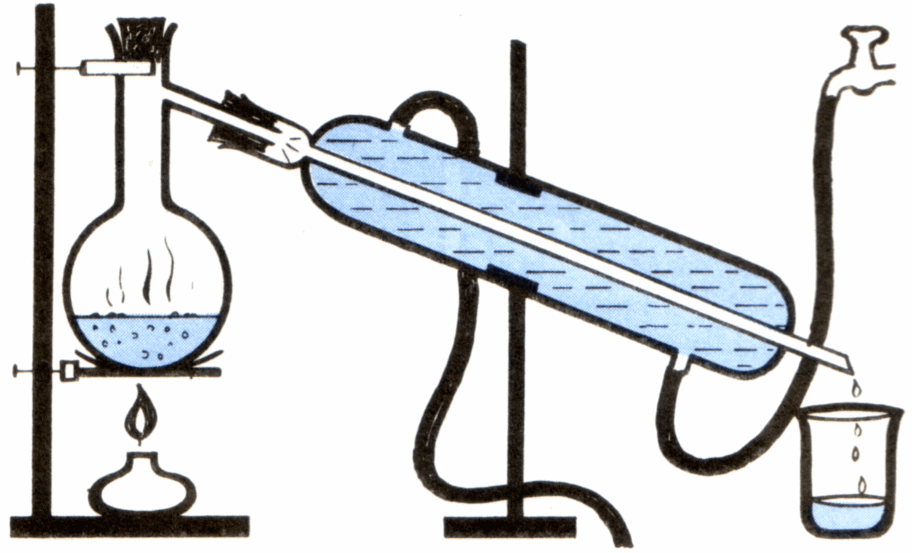 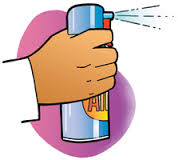 পাঠ ঘোষনা
ivmvqwbK wewµqv
শিখনফল
এই পাঠ শেষে শিক্ষার্থীরা  -
1| wewfbœ cÖKvi ivmvqiwbK wewµqv e¨vL¨v Ki‡Z cvi‡e| 

2| ivmvqwbK wewµqvi মাধ্যমে wewfbœ cÖKv‡ii kw³i iƒcvন্তর e¨vL¨v Ki‡Z cvi‡e|
Fe    +     S                         FeS
Zn    +     S                         ZnS
CaO   +   CO2                     CaCO3
ms‡hvRb wewµqv
S    +     O2                  SO2
2Mg   + O2                         2MgO
`nb wewµqv
Fe  + CuSO4                FeSO4   +Cu
cÖwZ¯’vcb wewµqv
CuCO3                      CuO   +   CO2
CaCO3                      CaO   +   CO2
CO2 + Ca(OH)2                     CaCO3 + CO2
we‡qvRb wewµqv
মূল্যায়ন
১। সংযোজন বিক্রিয়া , দহন বিক্রিয়া ও 
    প্রতিস্থাপন বিক্রিয়া কাকে বলে ?
 ২।                                                 
      বিক্রিয়াটি কোন প্রকার ?
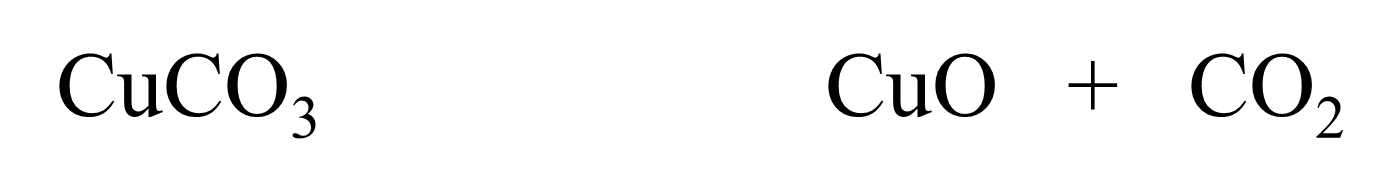 বাড়ীর কাজ
ivmvqwbK wewµqvi gva¨‡g wewfbœ cÖKv‡ii kw³i iƒcvন্তর   e¨vL¨v Ki|
সবাইকে ধন্যবাদ
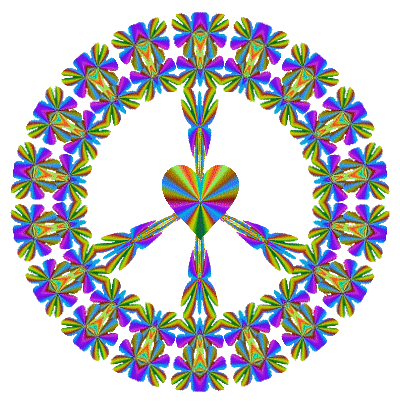